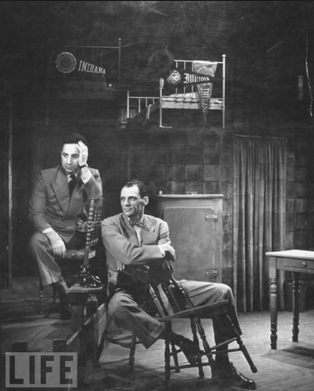 Elia Kazan and Arthur Miller on the set of Death of a Salesman
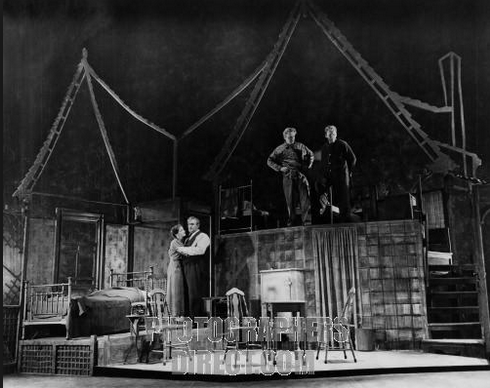 Mieliziner’s set design with its “drab realistic interiors to light, delicate frameworks …”
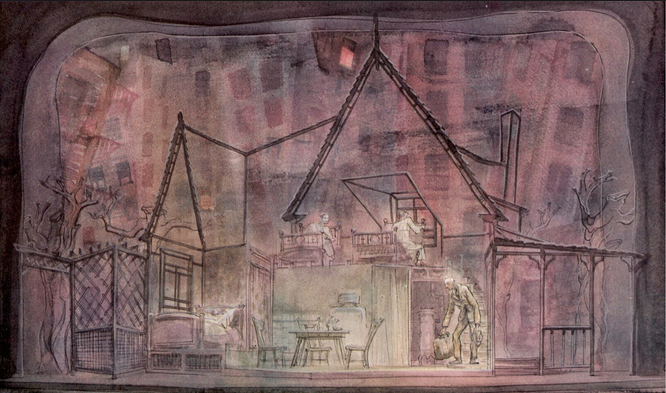 Mielziner’s design for the scrim showing surrounding apartments
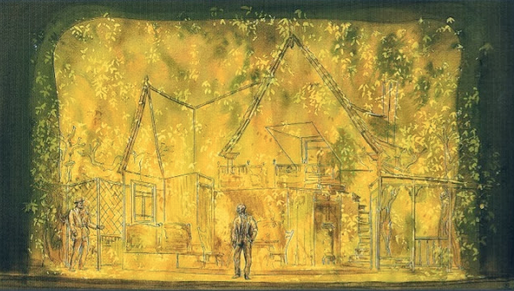 Mielziner’s design for the leafy scrim evoking Willy’s vibrant “daydreams”
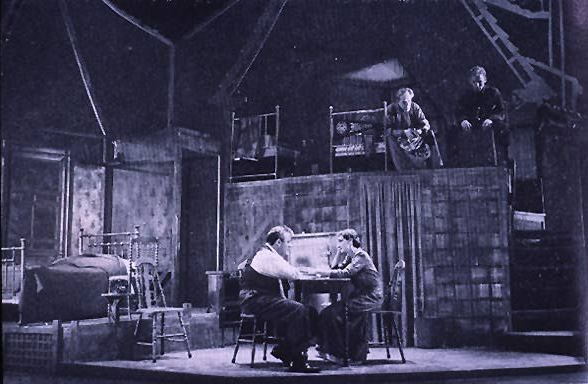 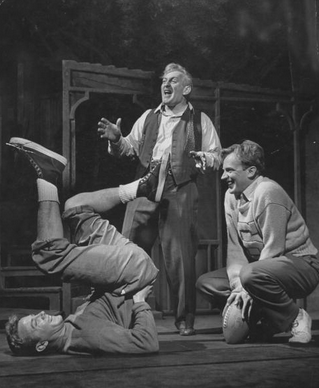 The challenge of getting  Hap and Biff
 from the upper bedroom in their pajamas
 onto the Forestage in their school clothes
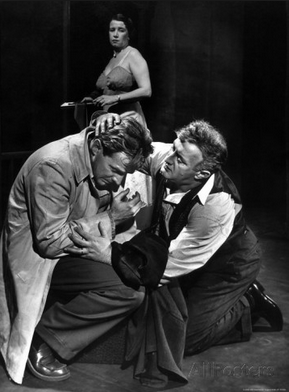 Willy (Cobb) embraces Biff (Kennedy)
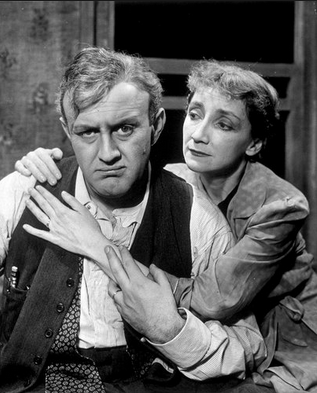 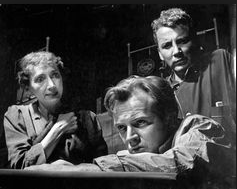 Linda (Dunnock) left: 
embraces Willy (Cobb)
Above: scolds her sons
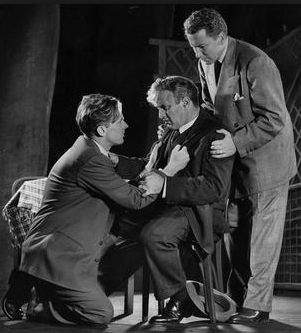 Biff tells his father the truth (as he sees it) as Hap stands by (Mitchell)
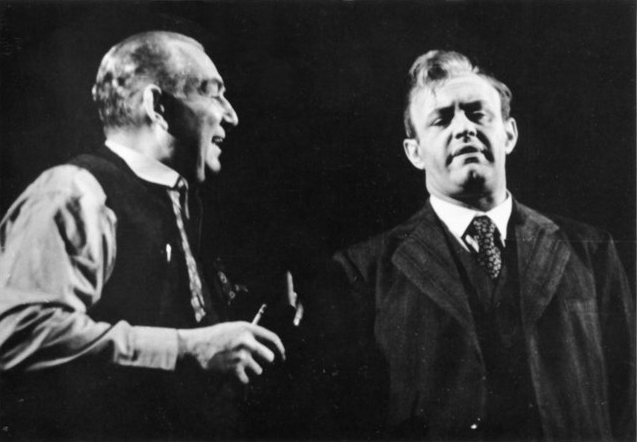 In charge, Ben (Chalmers) tells Willy about his success.
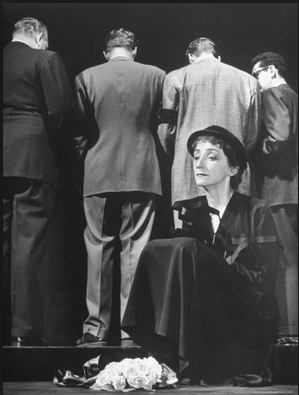 The requiem scene
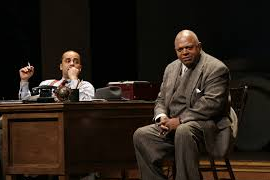 Death of a Salesman 
at Yale Repertory Theatre, 
New Haven, 2009
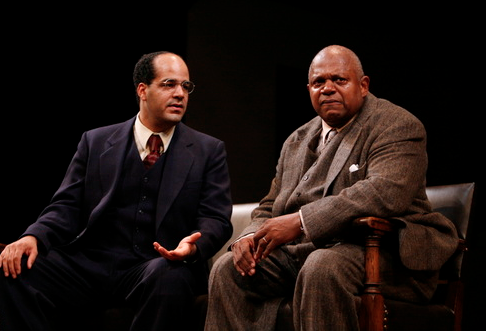 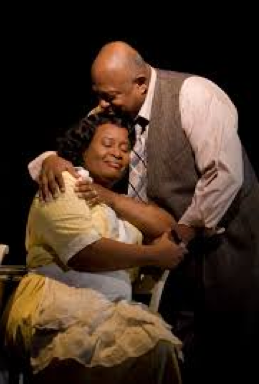 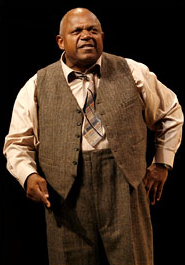 Charles S. Dutton as Willy Loman, Kimberly Scott as Linda Loman
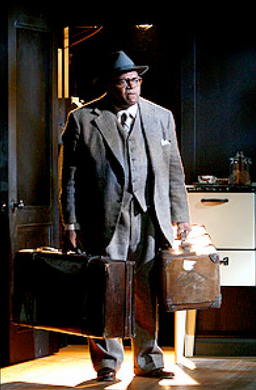 Willy with his suitcases
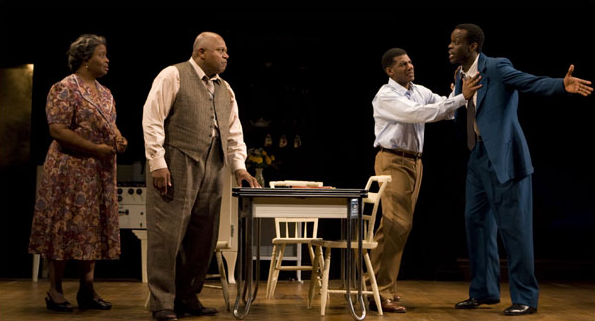 Linda (Scott), Willy (Dutton), Hap (Jones) and Biff (Essandoh)
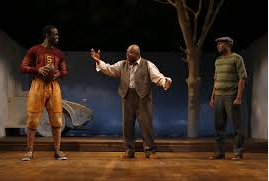 Behind are a white tree and car against a blue sky
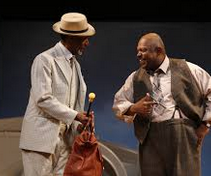 Ben (Thomas Jefferson Byrd ) chats to Willy
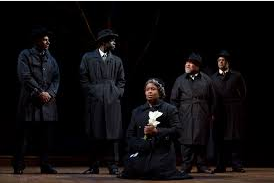 Requiem Scene